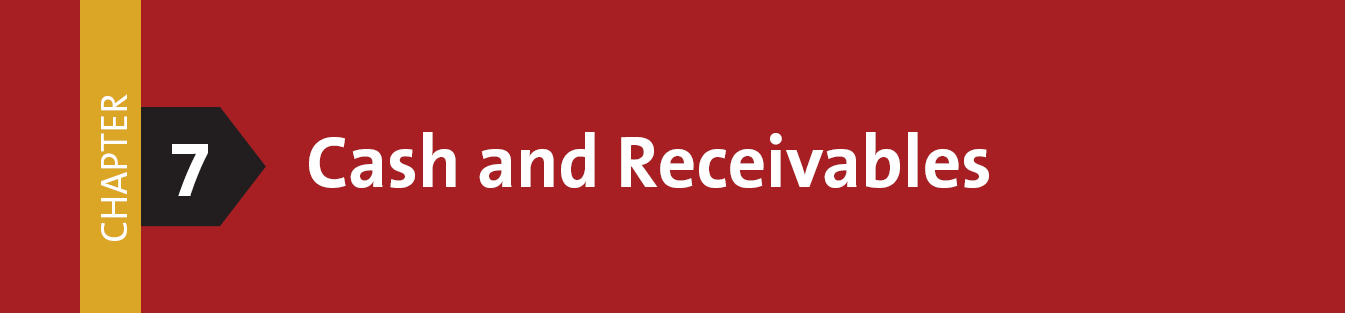 Acquisition and Disposition of Property, Plant, 
and Equipment
10
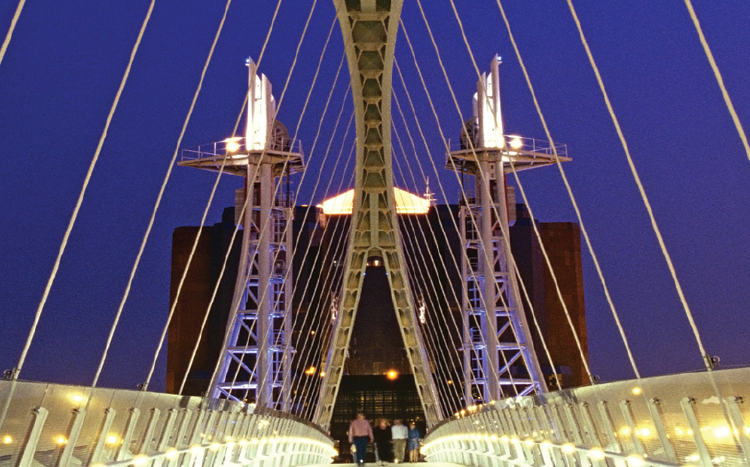 Intermediate Accounting
14th Edition
Kieso, Weygandt, and Warfield
Property, Plant, and Equipment
Property, plant, and equipment are assets of a durable nature. Other terms commonly used are plant assets and fixed assets.
Includes:
Land, 
Building structures (offices, factories, warehouses), and 
Equipment (machinery, furniture, tools).
“Used in operations” and not for resale.
Long-term in nature and usually depreciated.
Possess physical substance.
LO 1  Describe property, plant, and equipment.
Acquisition of PP&E
Historical cost measures the cash or cash equivalent price of obtaining the asset and bringing it to the location and condition necessary for its intended use.
Main reasons for historical cost valuation: 
Historical cost is reliable.
Companies should not anticipate gains and losses but should recognize gains and losses only when the asset is sold.
LO 2  Identify the costs to include in initial valuation of property, plant, and equipment.
Acquisition of PP&E
Cost of Land
Includes all costs to acquire land and ready it for use. Costs typically include:
purchase price;
closing costs, such as title to the land, attorney’s fees, and recording fees; 
costs of grading, filling, draining, and clearing;
assumption of any liens, mortgages, or encumbrances on the property; and 
additional land improvements that have an indefinite life.
LO 2
Acquisition of PP&E
Cost of Land
Improvements with limited lives, such as private driveways, walks, fences, and parking lots, are recorded as Land Improvements and depreciated.
Land acquired and held for speculation is classified as an investment.
Land held by a real estate concern for resale should be classified as inventory.
LO 2  Identify the costs to include in initial valuation of property, plant, and equipment.
Acquisition of PP&E
Cost of Buildings
Includes all costs related directly to acquisition or construction.  Cost typically include:
materials, labor, and overhead costs incurred during construction and 
professional fees and building permits.
LO 2  Identify the costs to include in initial valuation of property, plant, and equipment.
Acquisition of PP&E
Cost of Equipment
Include all costs incurred in acquiring the equipment and preparing it for use.  Costs typically include:
purchase price, 
freight and handling charges, 
insurance on the equipment while in transit, 
cost of special foundations if required, 
assembling and installation costs, and 
costs of conducting trial runs.
LO 2
Acquisition of PP&E
E10-1 (variation): The expenditures and receipts below are related to land, land improvements, and buildings acquired for use in a business enterprise.  Determine how the following should be classified:
Money borrowed to pay building contractor 
Payment for construction from note proceeds
Cost of land fill and clearing
Delinquent real estate taxes on property assumed
Premium on 6-month insurance policy during construction
Refund of 1-month insurance premium because construction completed early
Notes Payable
Building
Land
Land
Building
(Building)
LO 2
Acquisition of PP&E
E10-1 (variation): The expenditures and receipts below are related to land, land improvements, and buildings acquired for use in a business enterprise.  Determine how the following should be classified:
(g) 	Architect’s fee on building
(h) 	Cost of real estate purchased as a plant site (land $200,000 and building $50,000)
(i) 	Commission fee paid to real estate agency
(j) 	Installation of fences around property
(k) 	Cost of razing and removing building
Proceeds from salvage of demolished building
Cost of parking lots and driveways
Cost of trees and shrubbery (permanent)
Building
Land
Land
Land Improvements
Land
(Land)
Land Improvements
Land
LO 2
Acquisition of PP&E
Self-Constructed Assets
Costs typically include:
Materials and direct labor
Overhead can be handled in two ways:
Assign no fixed overhead
Assign a portion of all overhead to the construction process.
Companies use the second method extensively.
LO 3  Describe the accounting problems associated with self-constructed assets.
Valuation of PP&E
Exchanges of Nonmonetary Assets
Ordinarily accounted for on the basis of: 
the fair value of the asset given up or 
the fair value of the asset received,
whichever is clearly more evident.
Companies should recognize immediately any gains or losses on the exchange when the transaction has commercial substance.
LO 5  Understand accounting issues related to acquiring and valuing plant assets.
Valuation of PP&E
Meaning of Commercial Substance
Exchange has commercial substance if the future cash flows change as a result of the transaction. That is, if the two parties’ economic positions change, the transaction has commercial substance.
Illustration 10-10
* If cash is 25% or more of the fair value of the exchange, recognize entire gain because earnings process is complete.
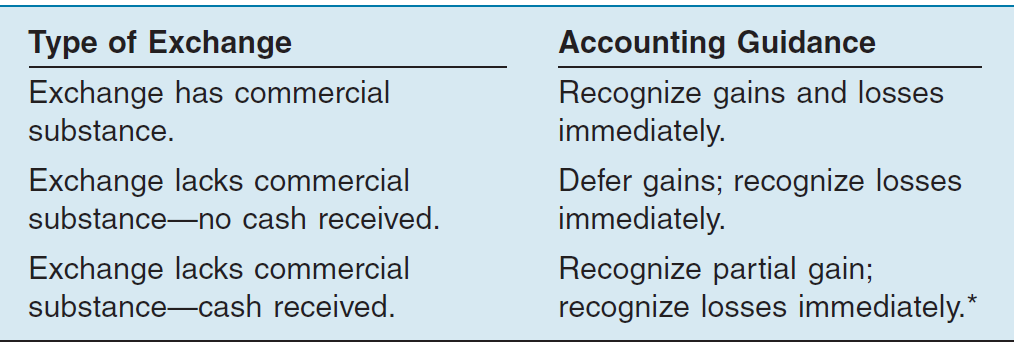 LO 5  Understand accounting issues related to acquiring and valuing plant assets.
Valuation of PP&E
Exchanges - Loss Situation
Companies recognize a loss immediately whether the exchange has commercial substance or not.
Rationale: Companies should not value assets at more than their cash equivalent price; if the loss were deferred, assets would be overstated.
LO 5  Understand accounting issues related to acquiring and valuing plant assets.
Valuation of PP&E
Illustration:  Information Processing, Inc. trades its used machine for a new model at Jerrod Business Solutions Inc. The exchange has commercial substance. The used machine has a book value of $8,000 (original cost $12,000 less $4,000 accumulated depreciation) and a fair value of $6,000. The new model lists for $16,000. Jerrod gives Information Processing a trade-in allowance of $9,000 for the used machine. Information Processing computes the cost of the new asset as follows.
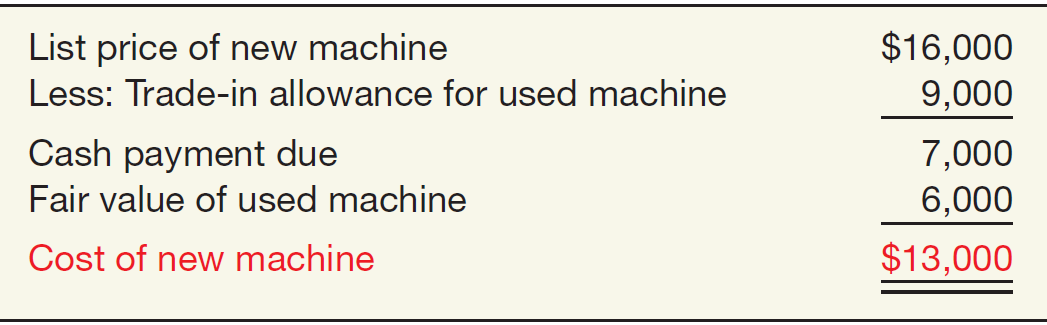 Illustration 10-11
LO 5  Understand accounting issues related to acquiring and valuing plant assets.
Valuation of PP&E
Illustration:  Information Processing records this transaction as follows:
Equipment 	13,000
Accumulated Depreciation—Equipment 	4,000
Loss on Disposal of Equipment 	2,000
	Equipment 		12,000
	Cash 		7,000
Illustration 10-12
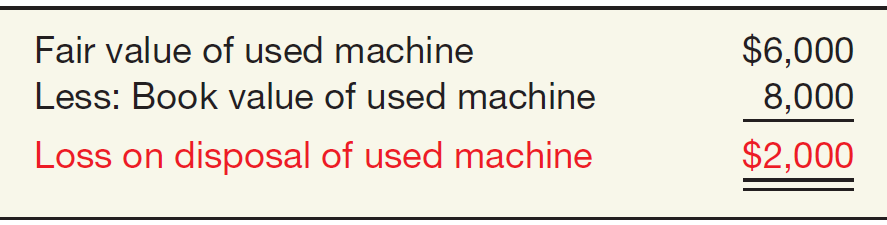 Loss on Disposal
LO 5  Understand accounting issues related to acquiring and valuing plant assets.
Valuation of PP&E
Exchanges - Gain Situation
Has Commercial Substance. Company usually records the cost of a nonmonetary asset acquired in exchange for another nonmonetary asset at the fair value of the asset given up, and immediately recognizes a gain.
LO 5  Understand accounting issues related to acquiring and valuing plant assets.
Valuation of PP&E
Illustration:  Interstate Transportation Company exchanged a number of used trucks plus cash for a semi-truck. The used trucks have a combined book value of $42,000 (cost $64,000 less $22,000 accumulated depreciation). Interstate’s purchasing agent, experienced in the second-hand market, indicates that the used trucks have a fair market value of $49,000. In addition to the trucks, Interstate must pay $11,000 cash for the semi-truck. Interstate computes the cost of the semi-truck as follows.
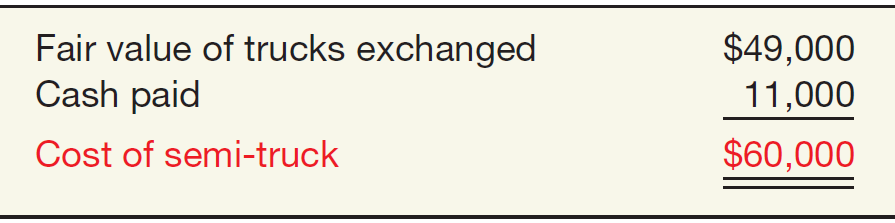 Illustration 10-13
LO 5  Understand accounting issues related to acquiring and valuing plant assets.
Valuation of PP&E
Illustration:  Interstate records the exchange transaction as follows:
Semi-truck 	60,000
Accumulated Depreciation—Trucks 	22,000
	Trucks (used)		64,000
	Gain on disposal of Used Trucks		7,000
	Cash 		11,000
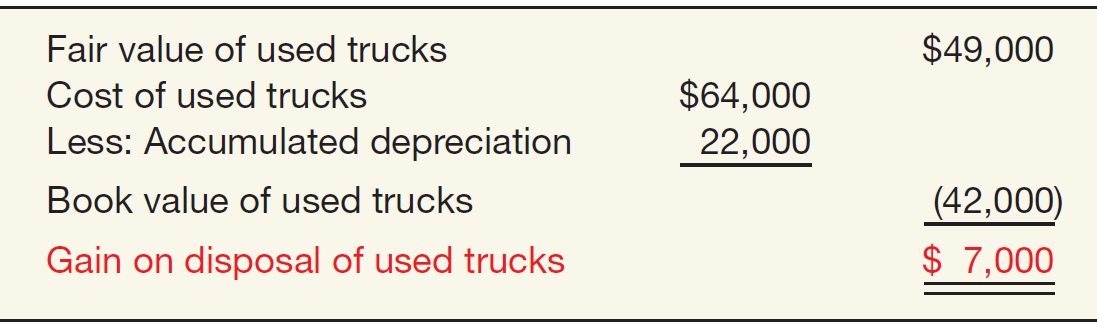 Illustration 10-14
Gain on Disposal
LO 5  Understand accounting issues related to acquiring and valuing plant assets.
Valuation of PP&E
Exchanges - Gain Situation
Lacks Commercial Substance—No Cash Received. Now assume that Interstate Transportation Company exchange lacks commercial substance. That is, the economic position of Interstate did not change significantly as a result of this exchange. In this case, Interstate defers the gain of $7,000 and reduces the basis of the semi-truck.
LO 5  Understand accounting issues related to acquiring and valuing plant assets.
Valuation of PP&E
Illustration:  Interstate records the exchange transaction as follows:
Trucks (semi) 	53,000
Accumulated Depreciation—Trucks 	22,000
	Trucks (used)		64,000
	Cash 		11,000
Illustration 10-15
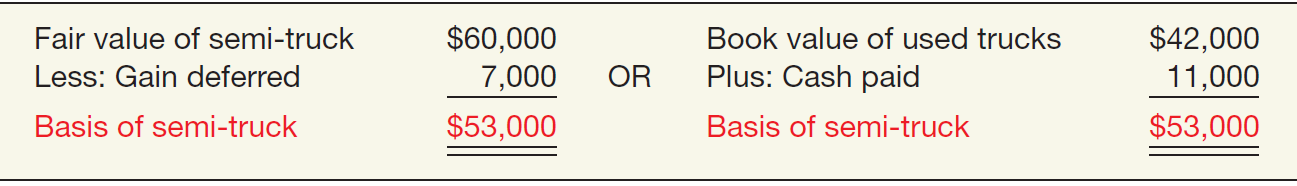 LO 5  Understand accounting issues related to acquiring and valuing plant assets.
Valuation of PP&E
Exchanges - Gain Situation
Lacks Commercial Substance—Some Cash Received. When a company receives cash (sometimes referred to as “boot”) in an exchange that lacks commercial substance, it may immediately recognize a portion of the gain. The general formula for gain recognition when an exchange includes some cash is as follows:
Illustration 10-16
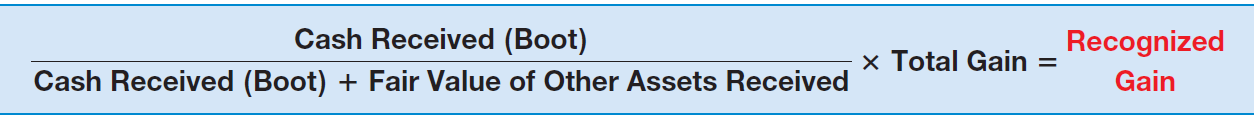 LO 5  Understand accounting issues related to acquiring and valuing plant assets.
Valuation of PP&E
Illustration:  Queenan Corporation traded in used machinery with a book value of $60,000 (cost $110,000 less accumulated depreciation $50,000) and a fair value of $100,000. It receives in exchange a machine with a fair value of $90,000 plus cash of $10,000.
Illustration 10-17
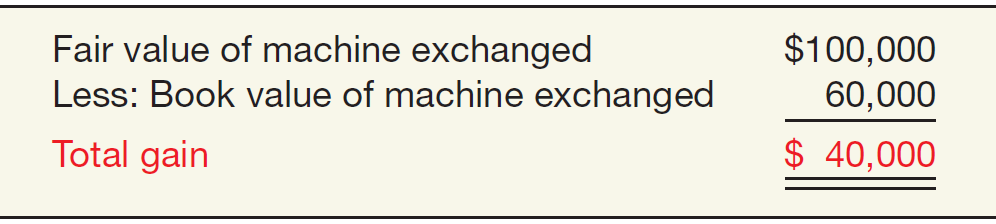 LO 5  Understand accounting issues related to acquiring and valuing plant assets.
Valuation of PP&E
The portion of the gain a company recognizes is the ratio of monetary assets (cash in this case) to the total consideration received.
Illustration 10-18
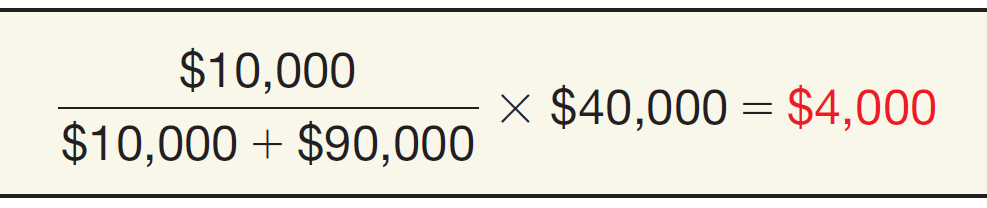 LO 5  Understand accounting issues related to acquiring and valuing plant assets.
Valuation of PP&E
Queenan would record the following entry.
Illustration 10-19
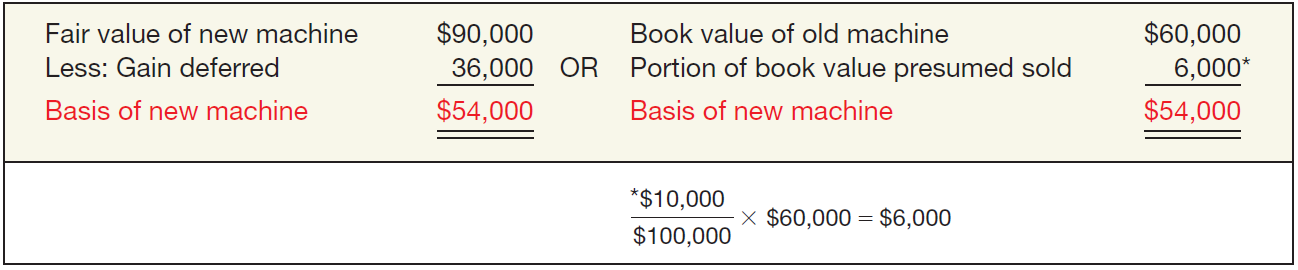 Cash	10,000
Machine	54,000
Accumulated Depreciation—Machine	50,000
	Machine 		110,000
	Gain on disposal of machine		4,000
LO 5  Understand accounting issues related to acquiring and valuing plant assets.
Valuation of PP&E
Summary of Gain and Loss Recognition on Exchanges of Non-Monetary Assets
Illustration 10-20
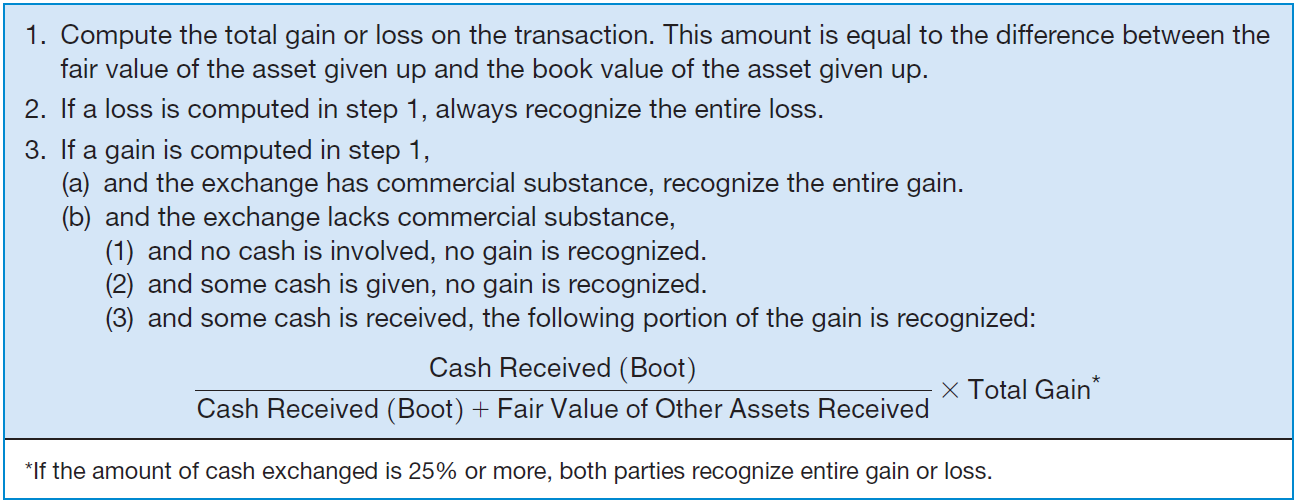 LO 5  Understand accounting issues related to acquiring and valuing plant assets.
Valuation of PP&E
E10-19:  Santana Company exchanged equipment used in its manufacturing operations plus $2,000 in cash for similar equipment used in the operations of Delaware Company. The following information pertains to the exchange.
Instructions:  Prepare the journal entries to record the exchange on the books of both companies.
LO 5  Understand accounting issues related to acquiring and valuing plant assets.
Valuation of PP&E
Calculation of Gain or Loss
LO 5  Understand accounting issues related to acquiring and valuing plant assets.
Valuation of PP&E
Has Commercial Substance
Santana:
Equipment 	15,500
Accumulated depreciation	19,000
	Cash		2,000
	Equipment		28,000
	Gain on exchange		4,500
Delaware:
Cash		2,000
Equipment 	13,500
Accumulated depreciation	10,000
Loss on exchange	2,500
	Equipment		28,000
LO 5  Understand accounting issues related to acquiring and valuing plant assets.
Valuation of PP&E
Santana (Has Commercial Substance):
Equipment 	15,500
Accumulated depreciation	19,000
	Cash		2,000
	Equipment		28,000
	Gain on disposal of equipment		4,500
Santana (LACKS Commercial Substance):
Equipment   (15,500 – 4,500) 	11,000
Accumulated depreciation	19,000
	Cash		2,000
	Equipment		28,000
LO 5  Understand accounting issues related to acquiring and valuing plant assets.
Valuation of PP&E
Delaware (Has Commercial Substance):
Cash		2,000
Equipment 	13,500
Accumulated depreciation	10,000
Loss on disposal of equipment	2,500
	Equipment		28,000
Delaware (LACKS Commercial Substance):
Cash		2,000
Equipment 	13,500
Accumulated depreciation	10,000
Loss on disposal of equipment	2,500
	Equipment		28,000
LO 5  Understand accounting issues related to acquiring and valuing plant assets.
Disposition of PP&E
A company may retire plant assets voluntarily or dispose of them by
Sale.
involuntary conversion.
Depreciation must be taken up to the date of disposition.
LO 7  Describe the accounting treatment for the disposal of property, plant, and equipment.
Disposition of PP&E
Sale of Plant Assets
BE10-14:  Ottawa Corporation owns machinery that cost $20,000 when purchased on July 1, 2009.  Depreciation has been recorded at a rate of $2,400 per year, resulting in a balance in accumulated depreciation of $8,400 at December 31, 2012.  The machinery is sold on September 1, 2013, for $10,500.  
Prepare journal entries to 
update depreciation for 2013 and 
record the sale.
LO 7  Describe the accounting treatment for the disposal of property, plant, and equipment.
Disposition of PP&E
a) Depreciation for 2013
Depreciation expense ($2,400 x 8/12)	1,600
	Accumulated depreciation		1,600
b) Record the sale
Cash	10,500
Accumulated depreciation	10,000
	Machinery		20,000
	Gain on sale		500
*
LO 7  Describe the accounting treatment for the disposal of property, plant, and equipment.
* $8,400 + $1,600 = $10,000
Disposition of PP&E
Involuntary Conversion
Sometimes an asset’s service is terminated through some type of involuntary conversion such as fire, flood, theft, or condemnation. 
Companies report the difference between the amount recovered (e.g., from a condemnation award or insurance recovery), if any, and the asset’s book value as a gain or loss. 
They treat these gains or losses like any other type of disposition.
LO 7  Describe the accounting treatment for the disposal of property, plant, and equipment.